Climate Assembly UKHeat as a Service
Matthew Lipson
Business Lead: Consumer Insight
February 2020
It’s hard for consumers to know what is best?
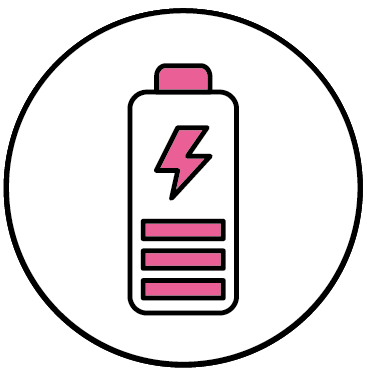 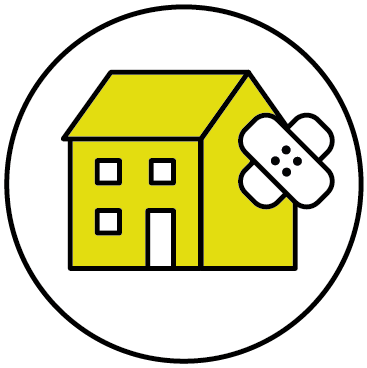 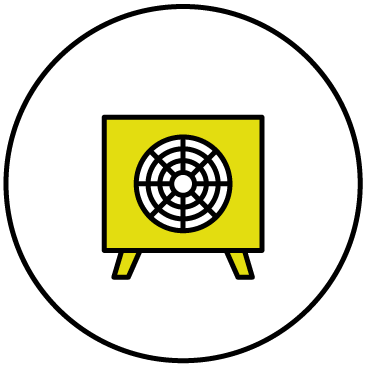 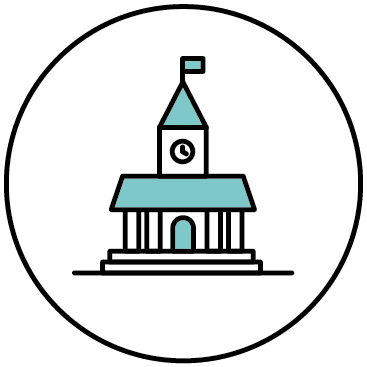 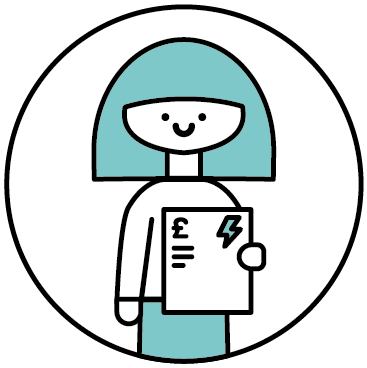 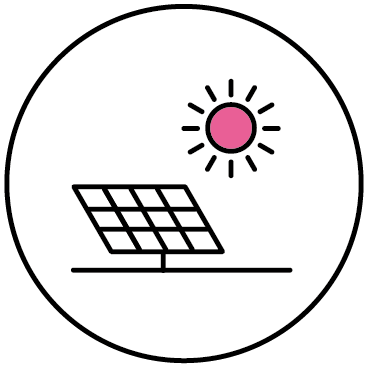 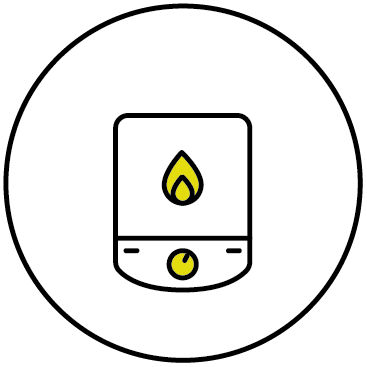 Heat pumps
Insulation
Batteries
Local authorities
Solar panels
Hydrogen boilers
Consumers
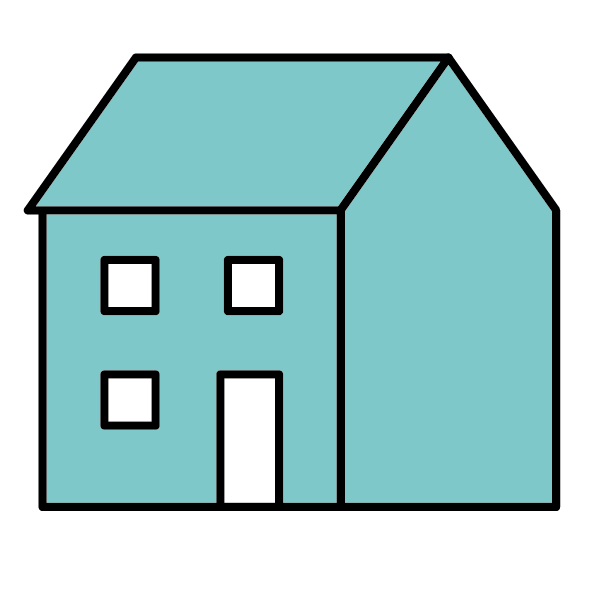 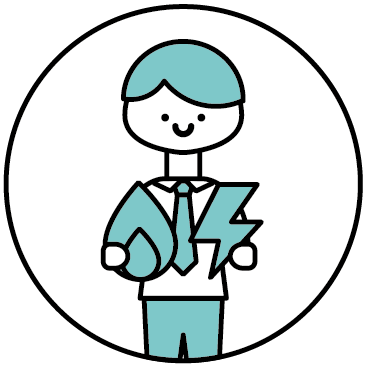 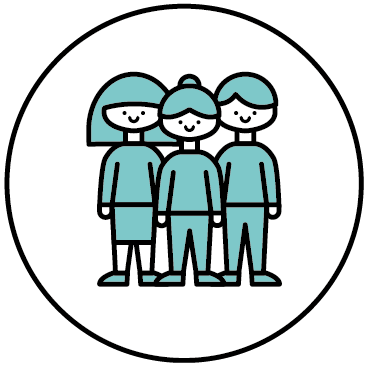 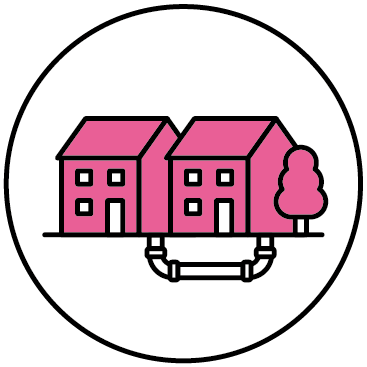 Community groups
District heat
Businesses
2
Rapid change is possible if people want it
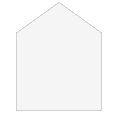 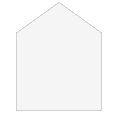 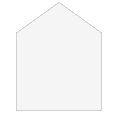 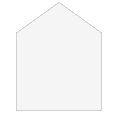 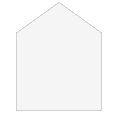 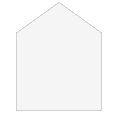 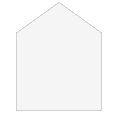 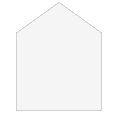 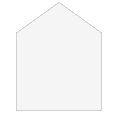 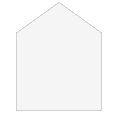 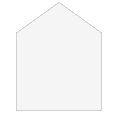 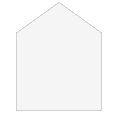 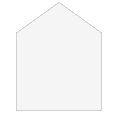 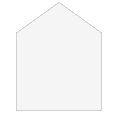 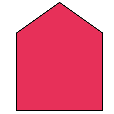 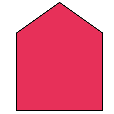 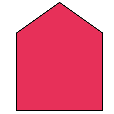 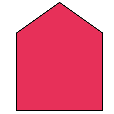 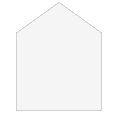 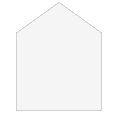 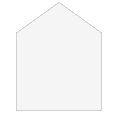 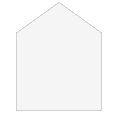 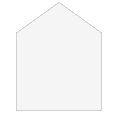 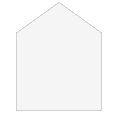 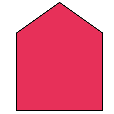 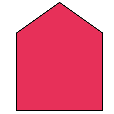 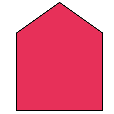 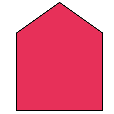 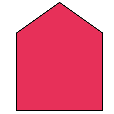 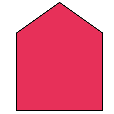 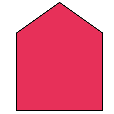 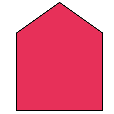 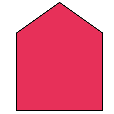 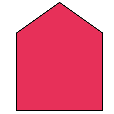 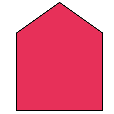 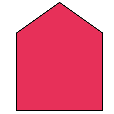 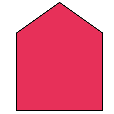 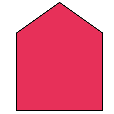 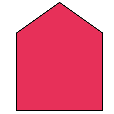 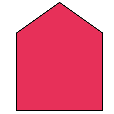 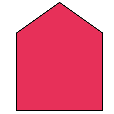 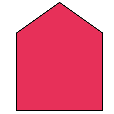 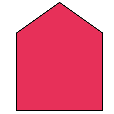 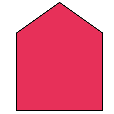 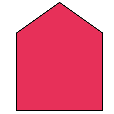 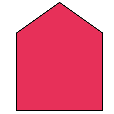 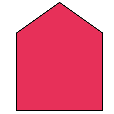 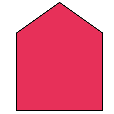 1970
2014
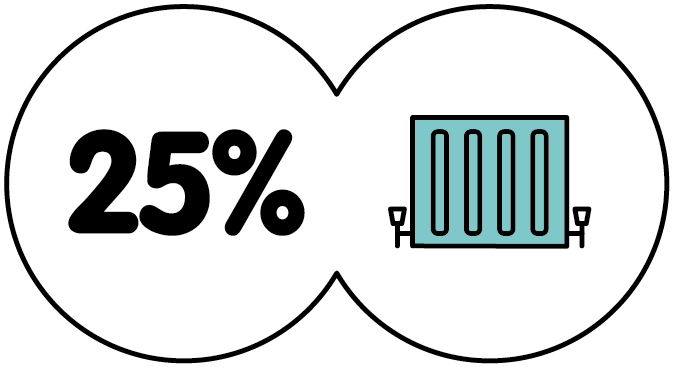 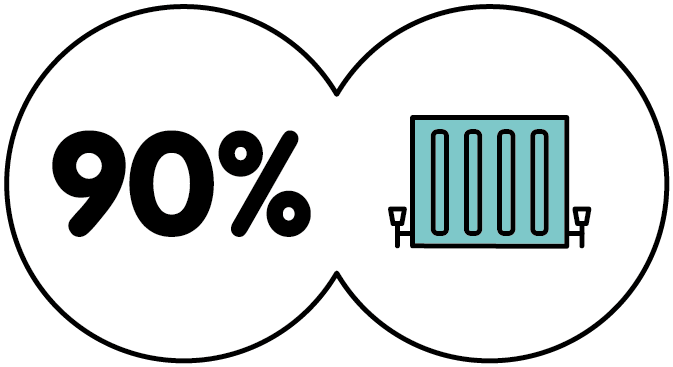 3
Most people put up with problems
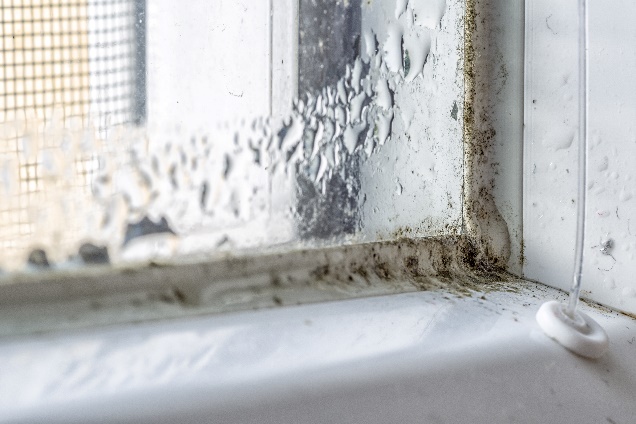 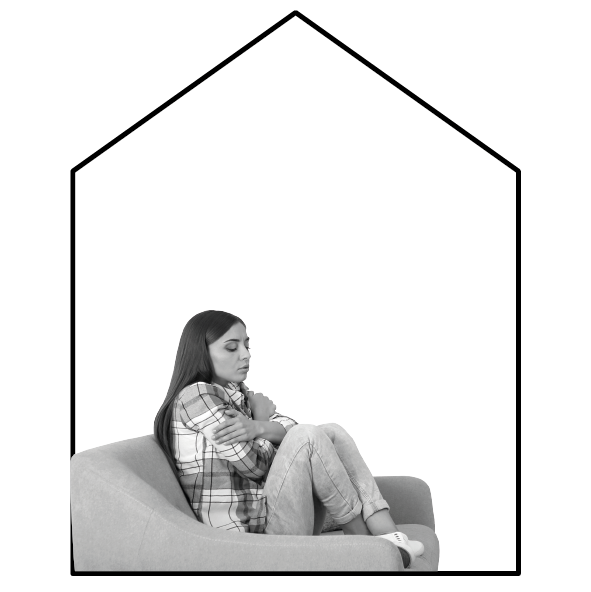 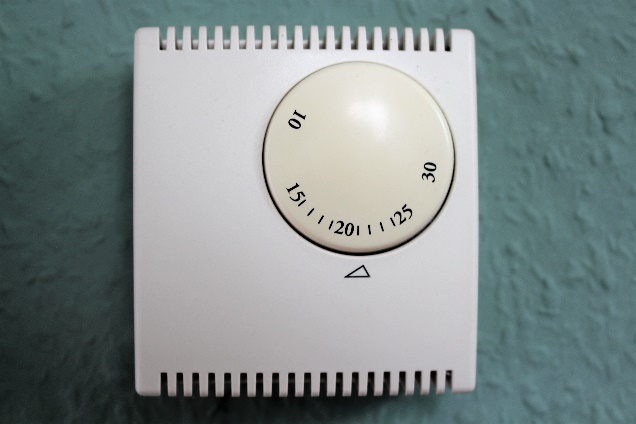 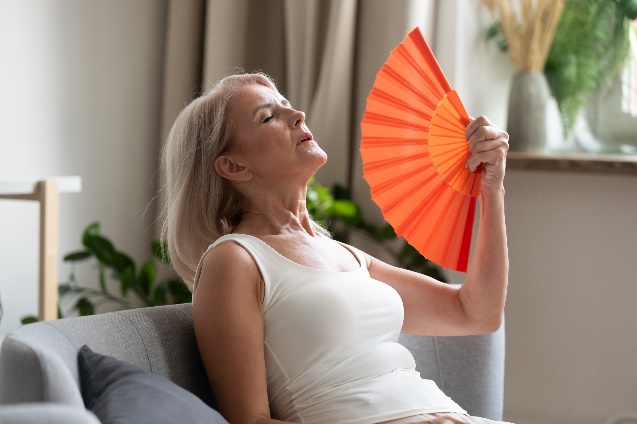 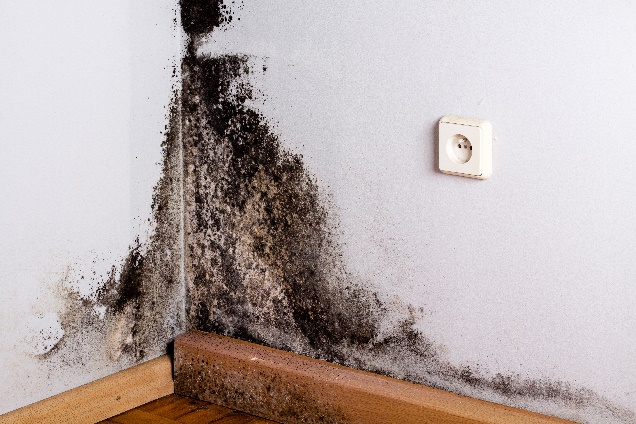 Poor control
Draughts
Damp
Overheating
4
People want very different things from their heating
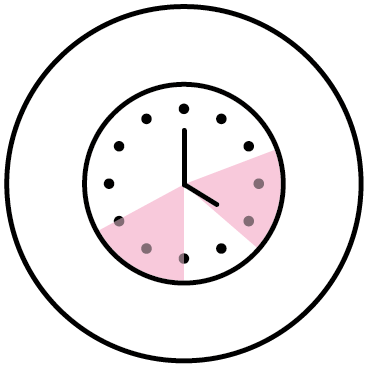 Out all day
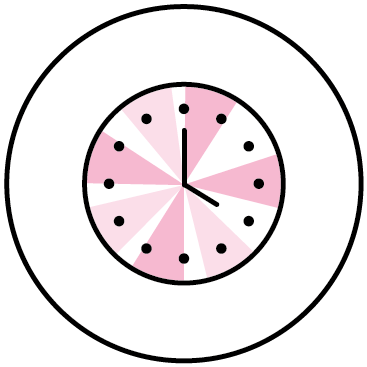 Popping in and out
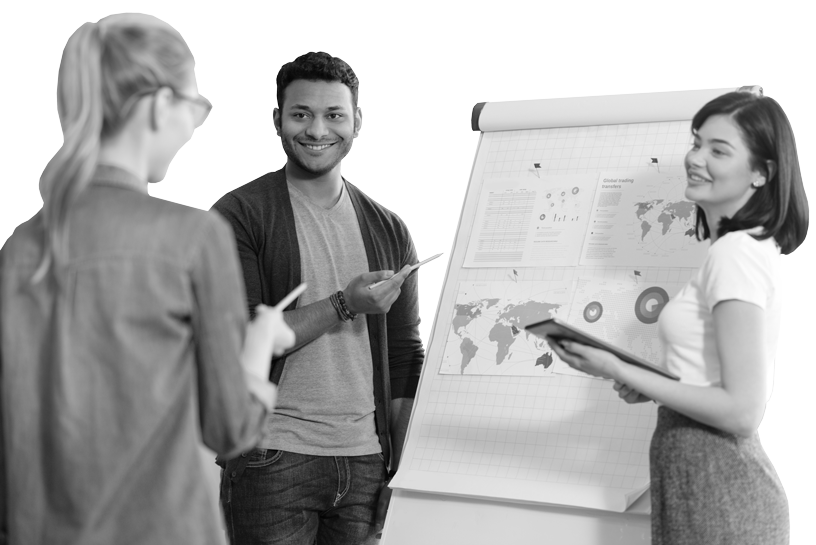 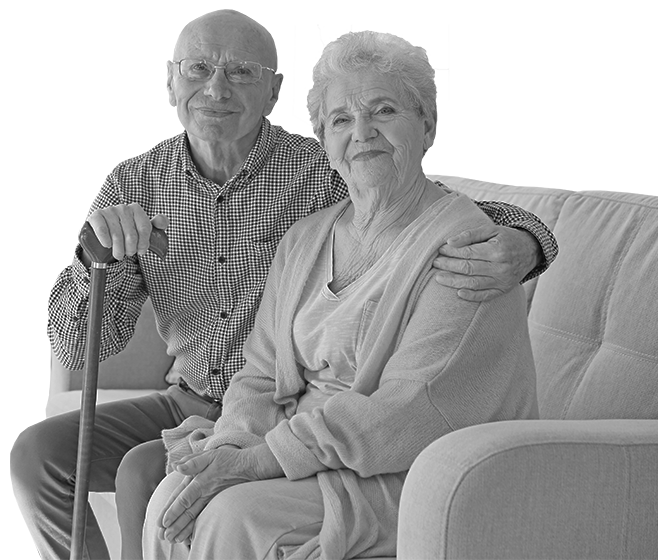 5
The ‘best’ option varies from place to place
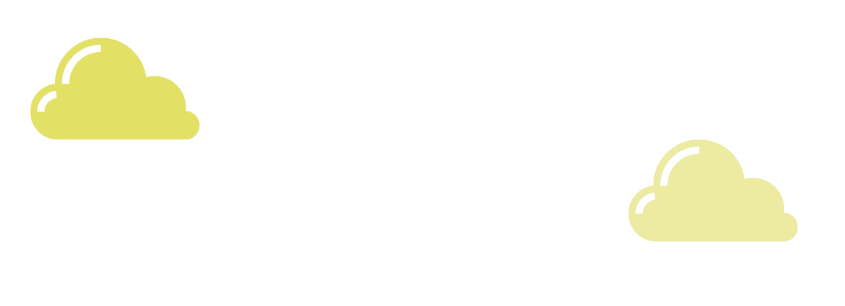 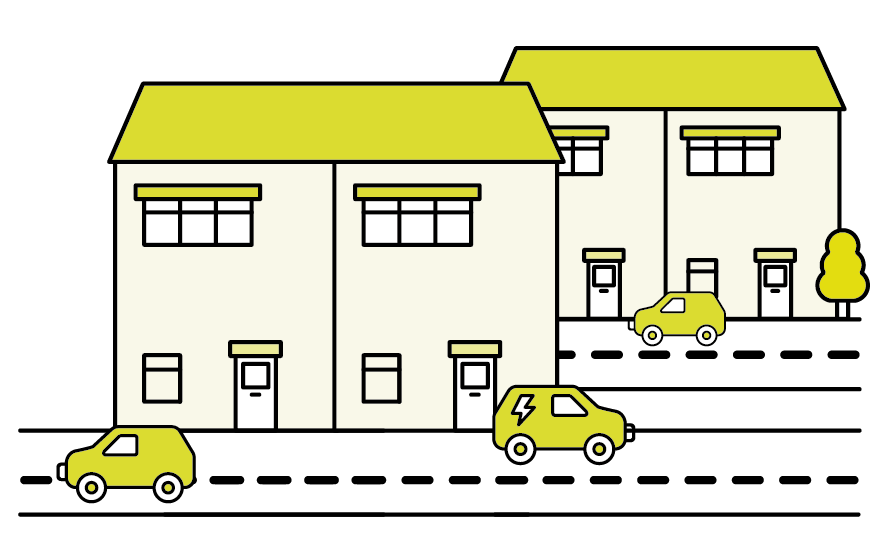 What networks are there already?
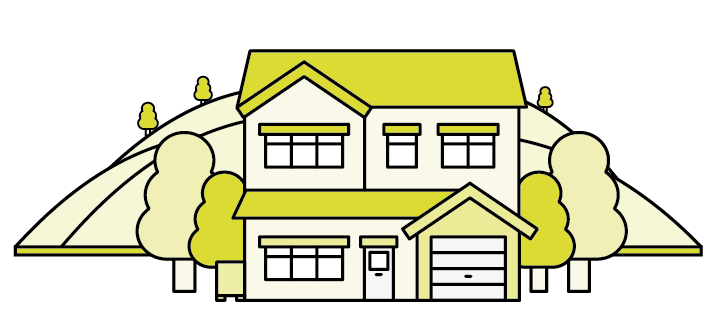 How well insulated are the homes?
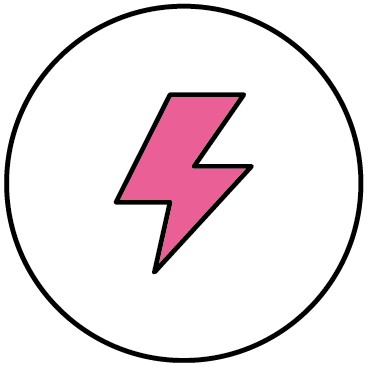 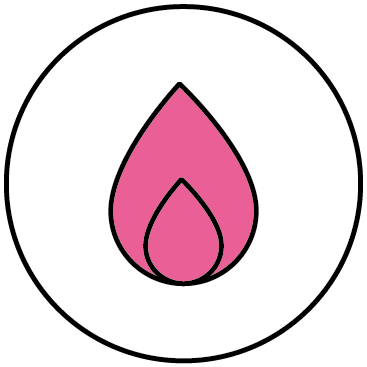 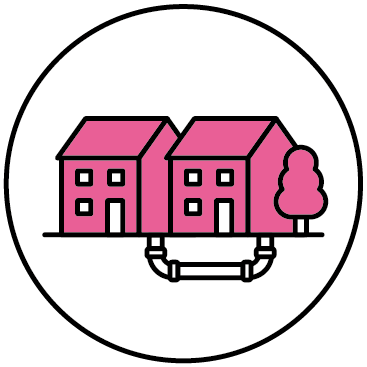 How many homes are there?
Gas
District heat
Electricity
6
Couldn’t heat be more like TV or mobile?
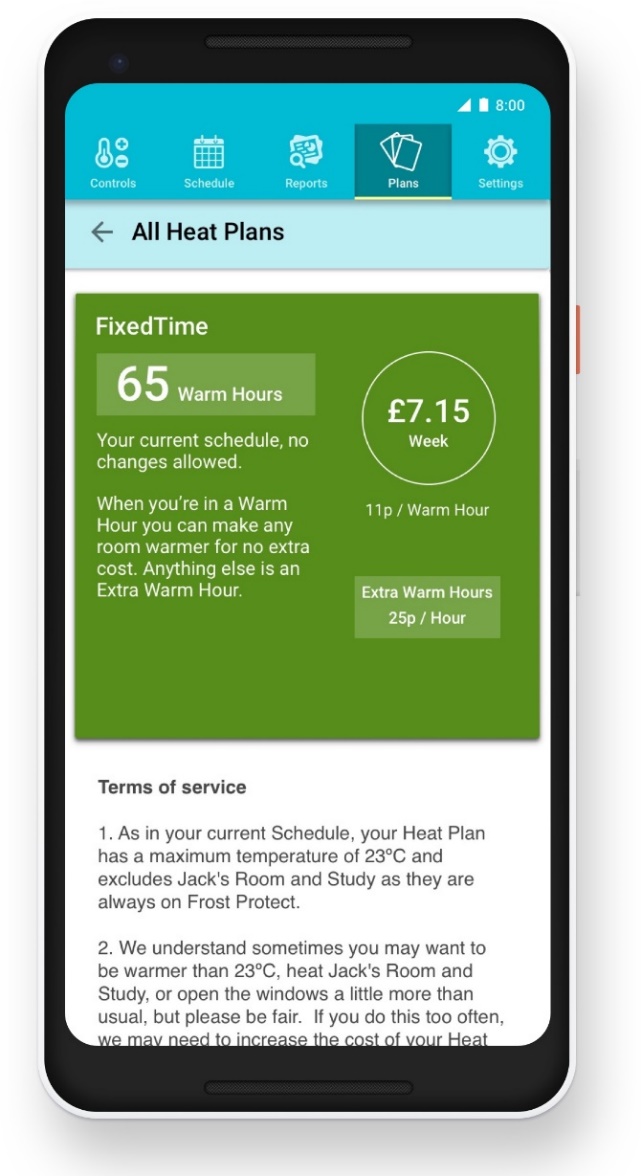 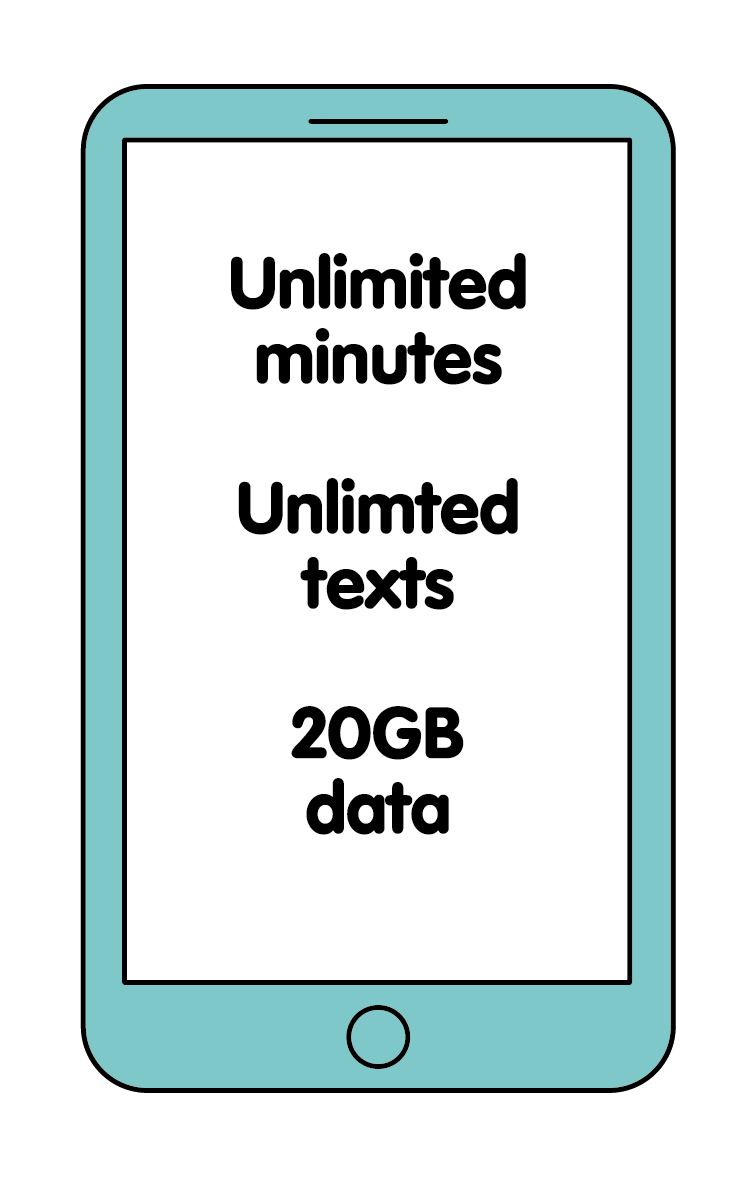 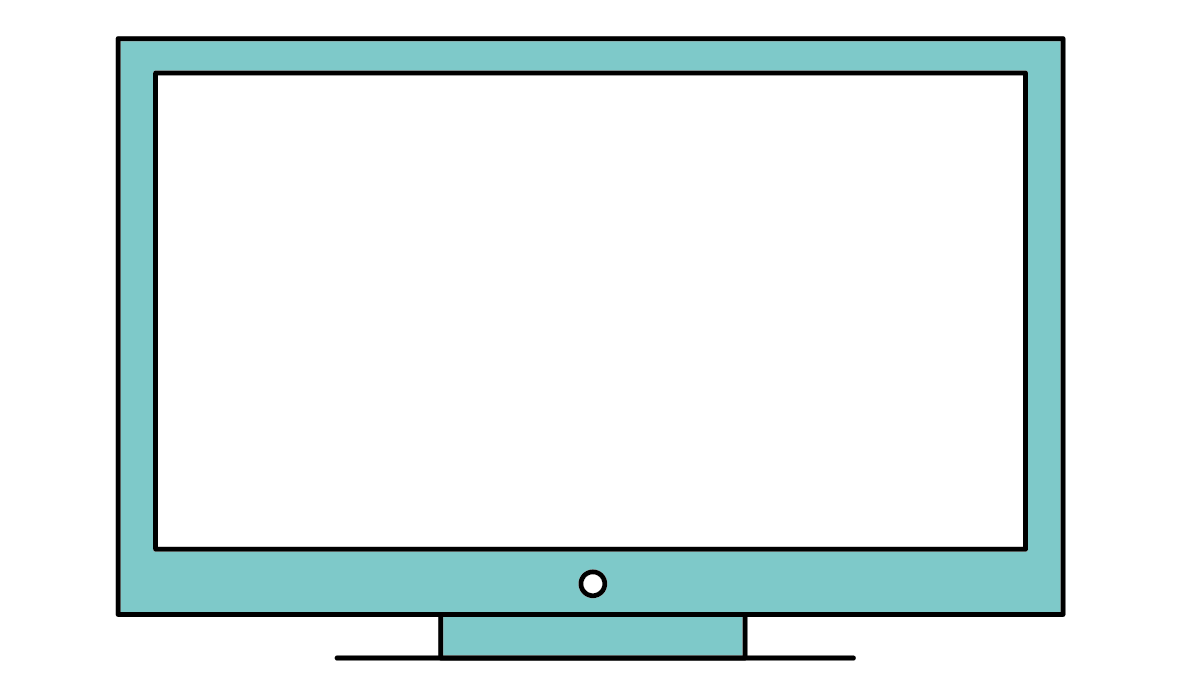 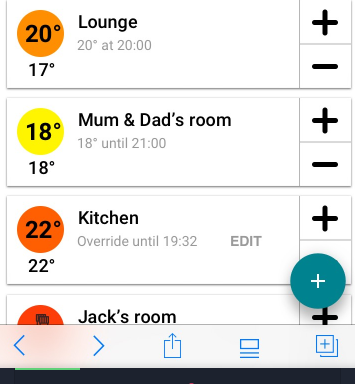 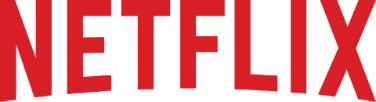 What if we bought heat as a service?
7
As long as you can get comfortable, for a fair price,do you really care what heating system you have?
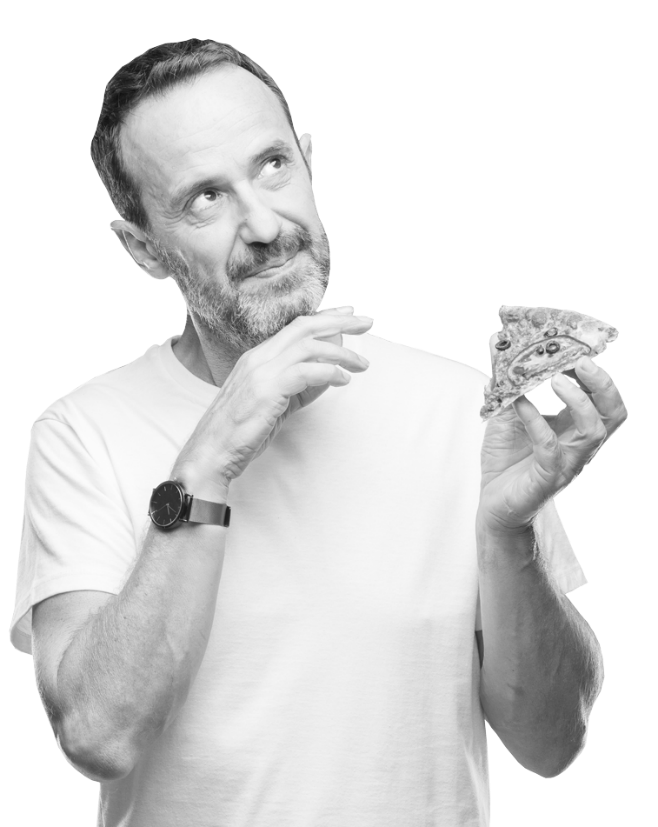 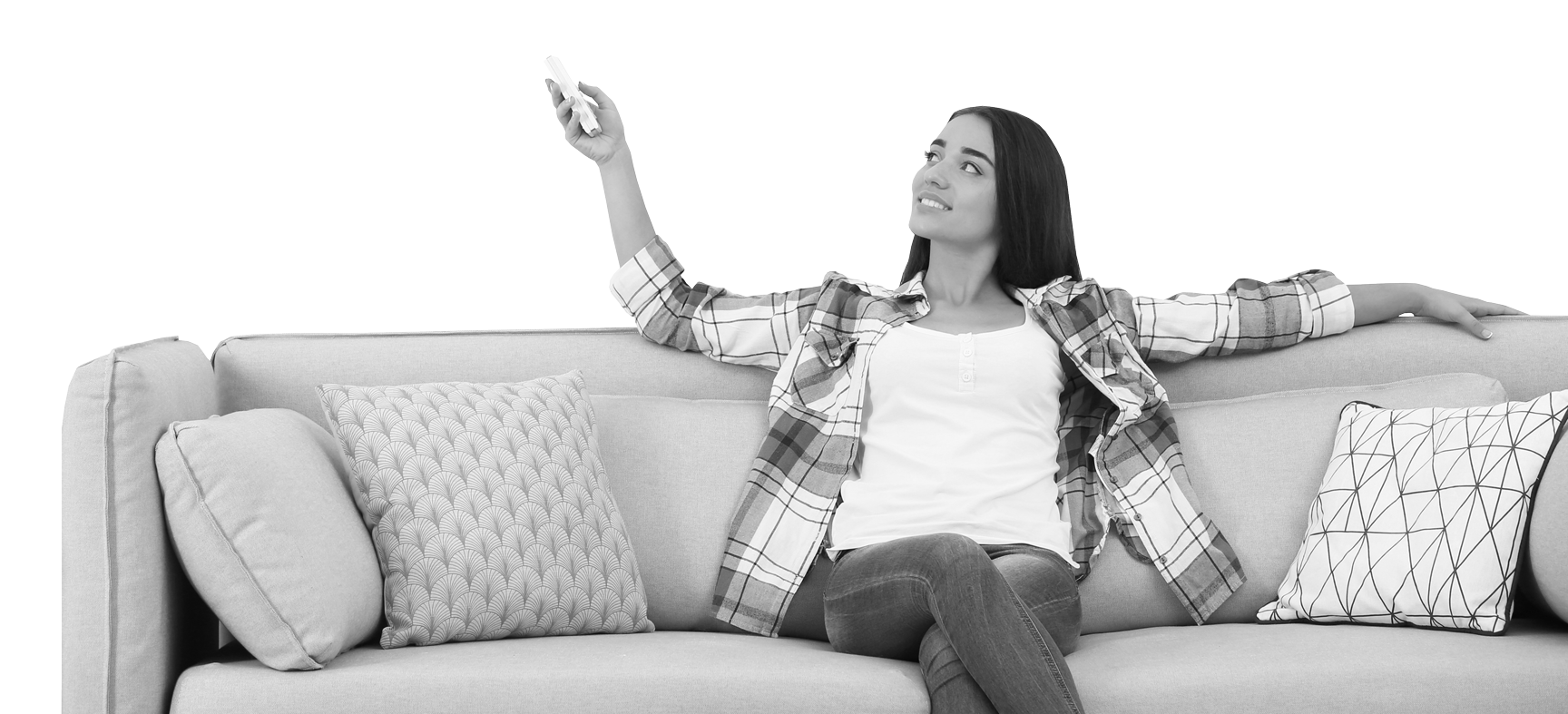 What oven was this cooked in?
8
People can pick different plans,and leave their provider to make it low carbon
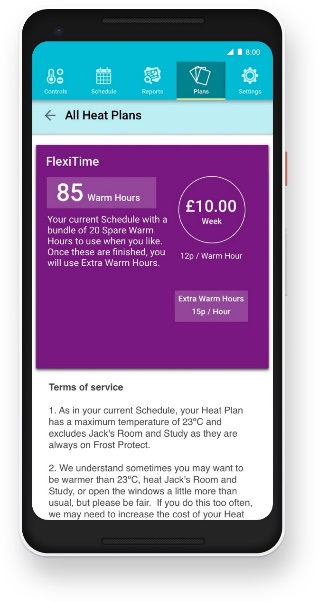 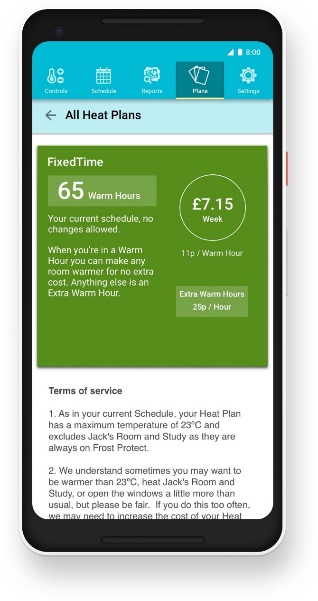 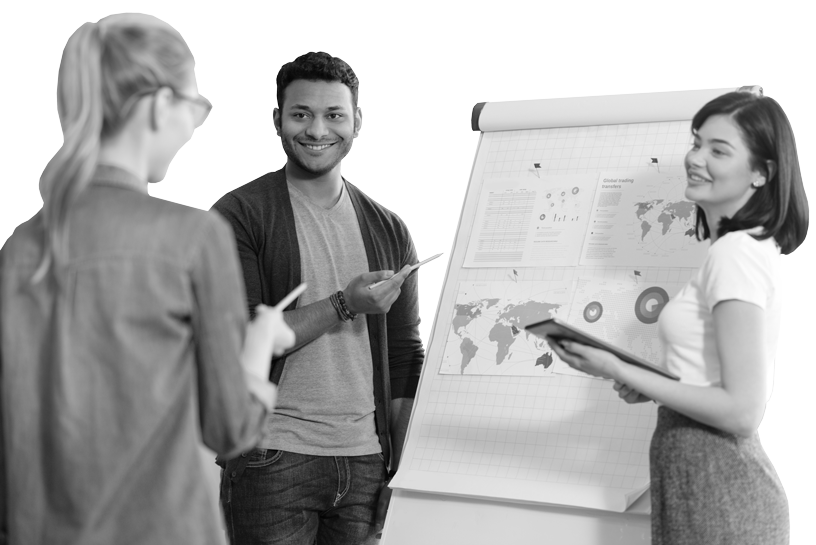 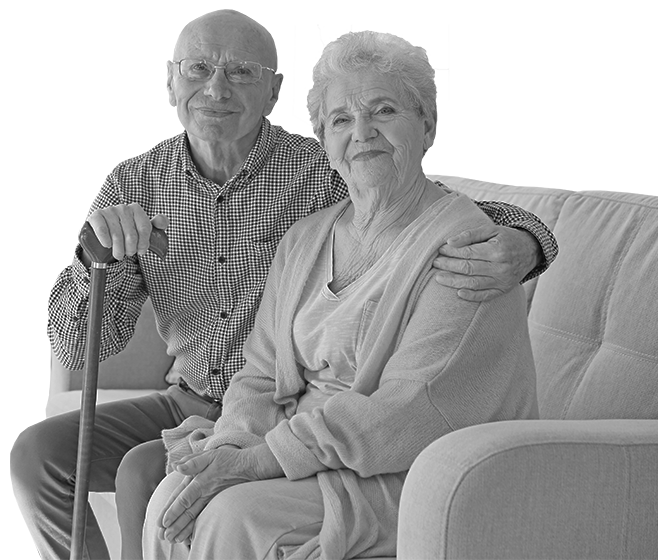 9
Could heat as a service help us support people who are struggling?
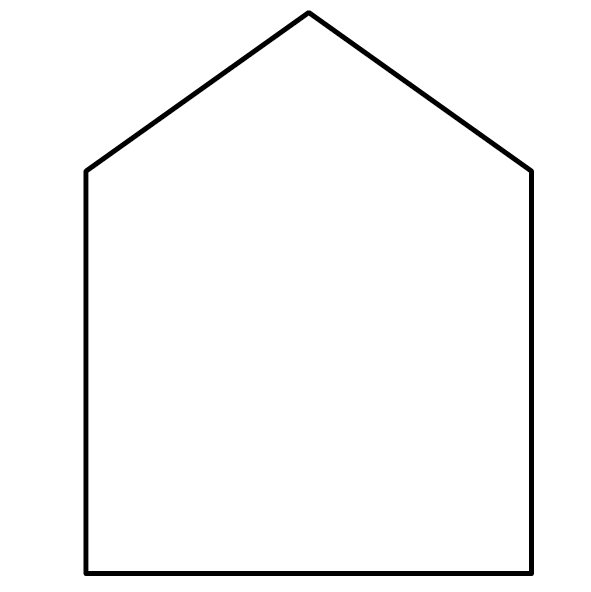 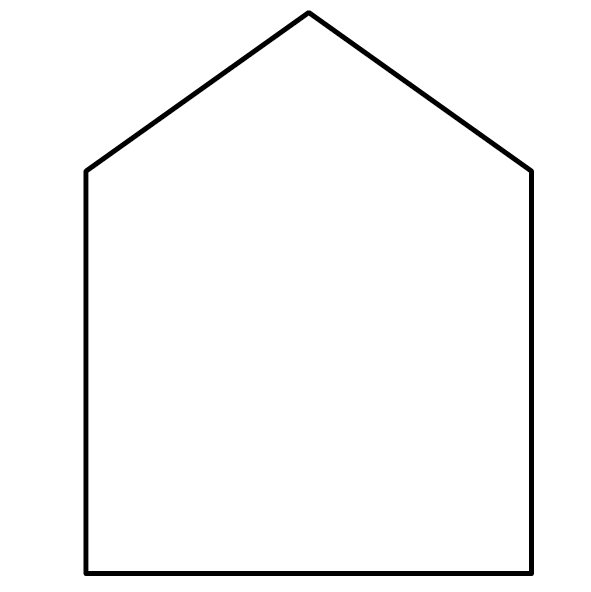 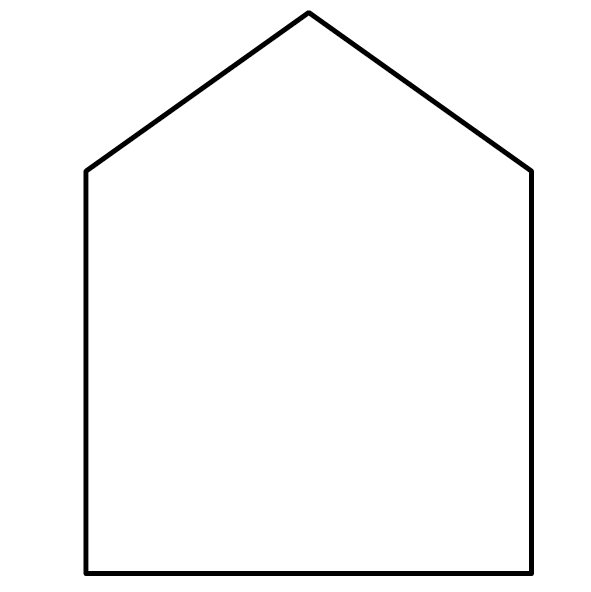 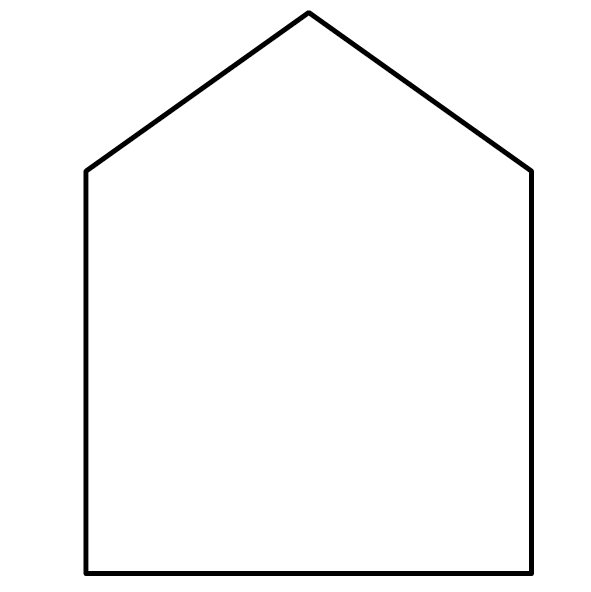 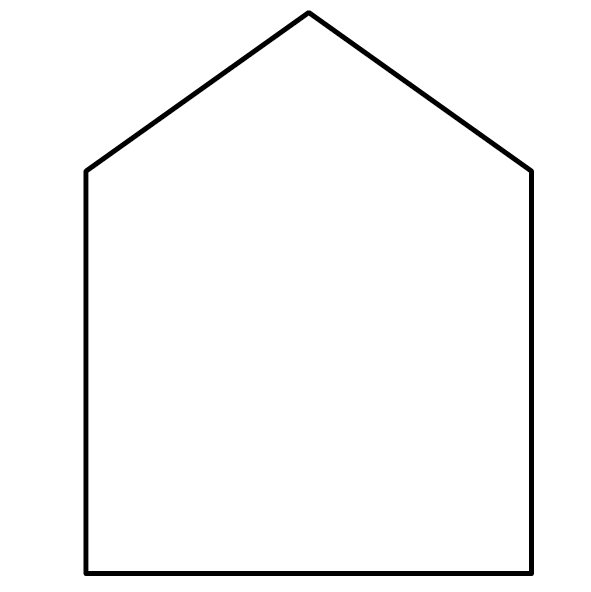 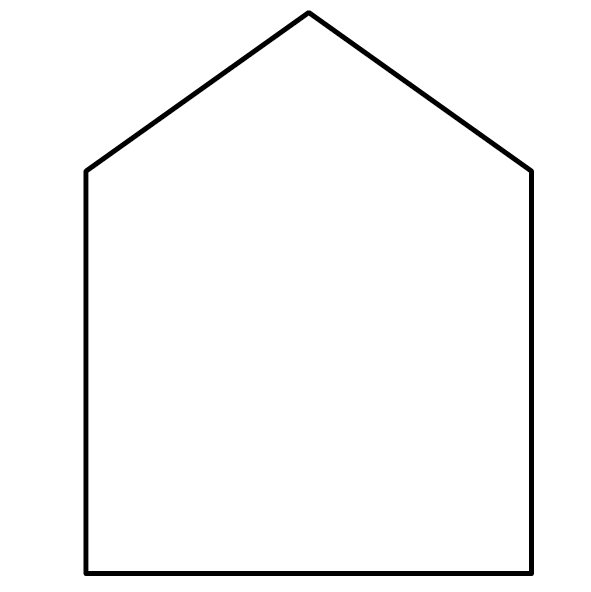 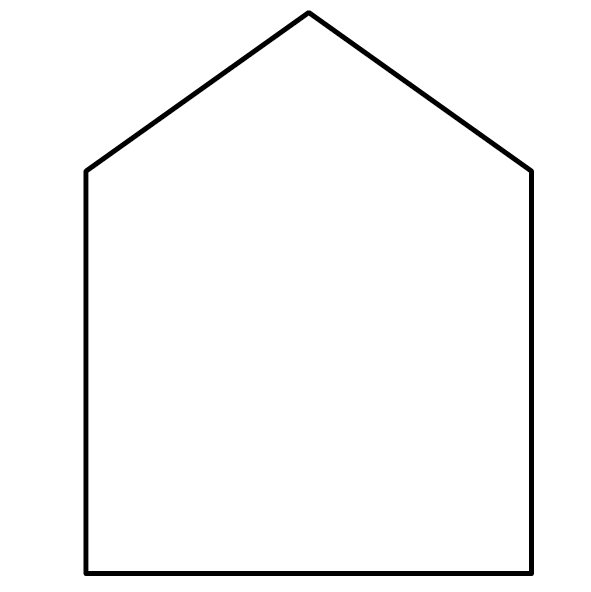 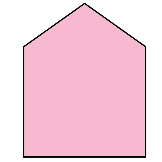 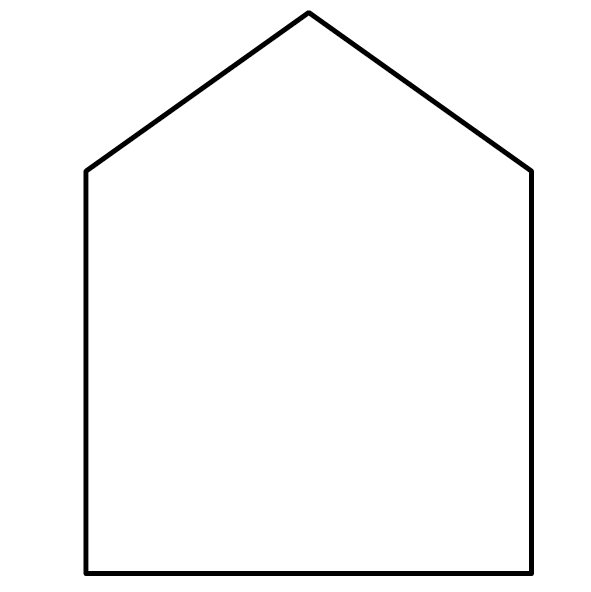 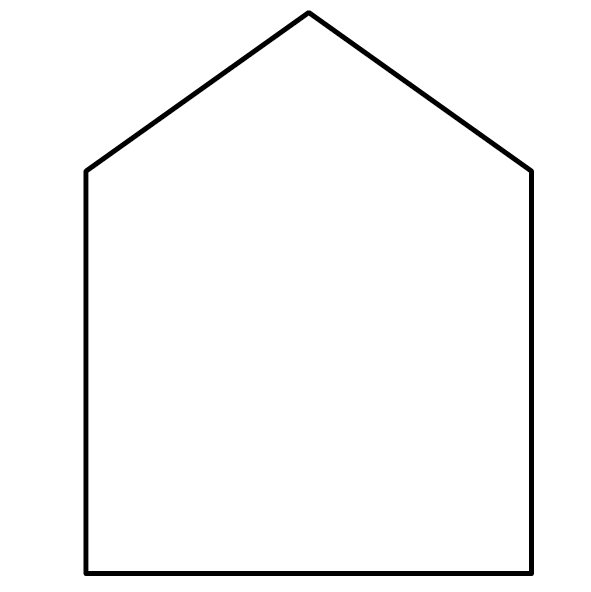 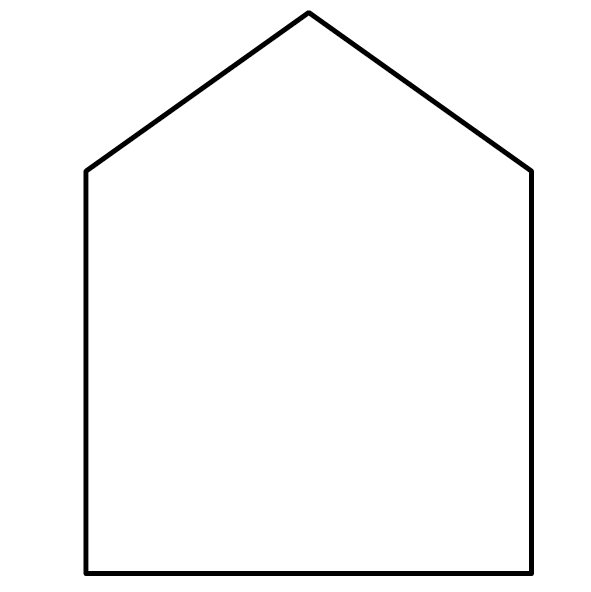 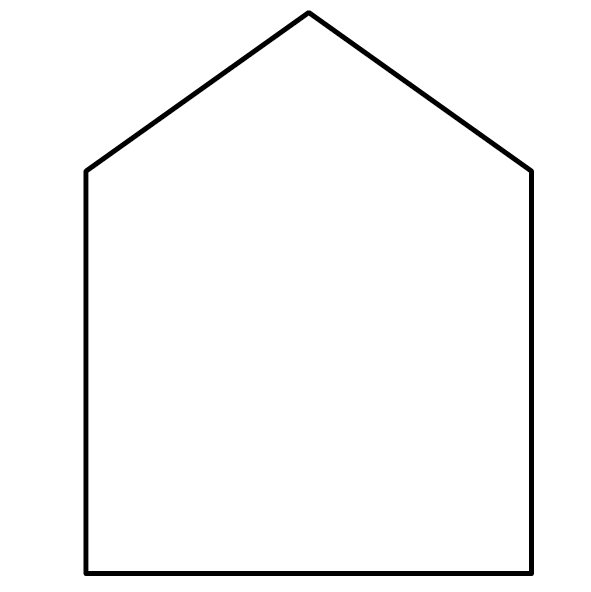 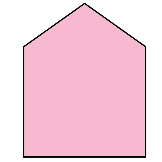 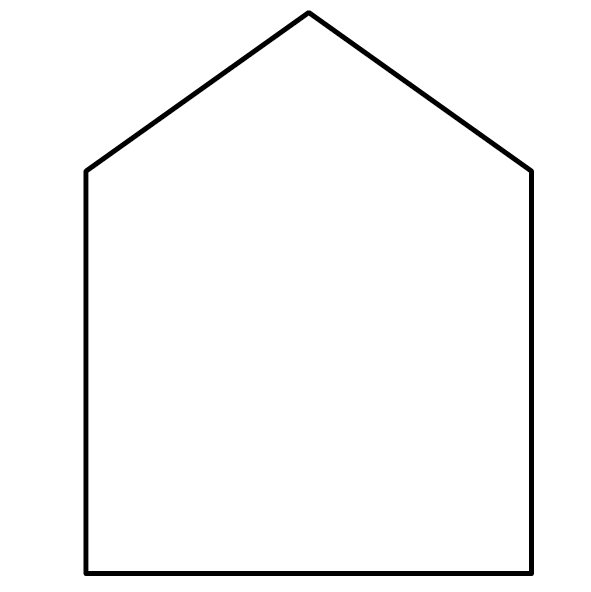 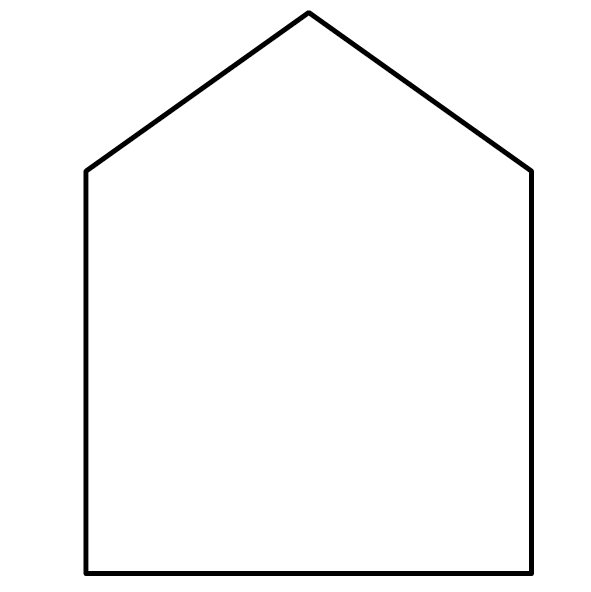 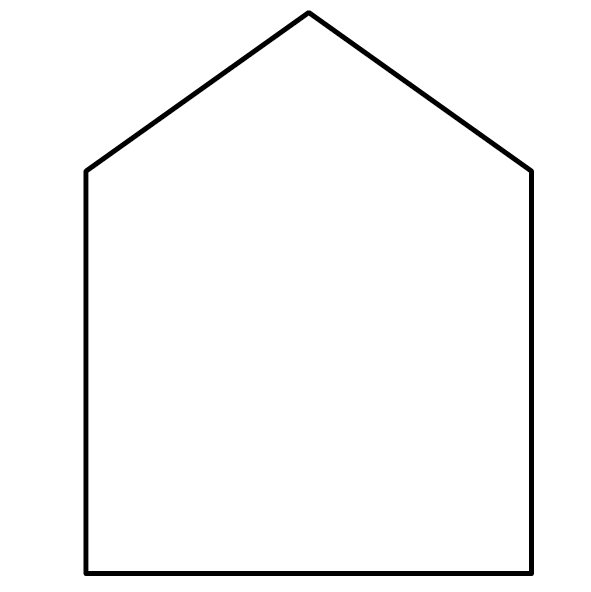 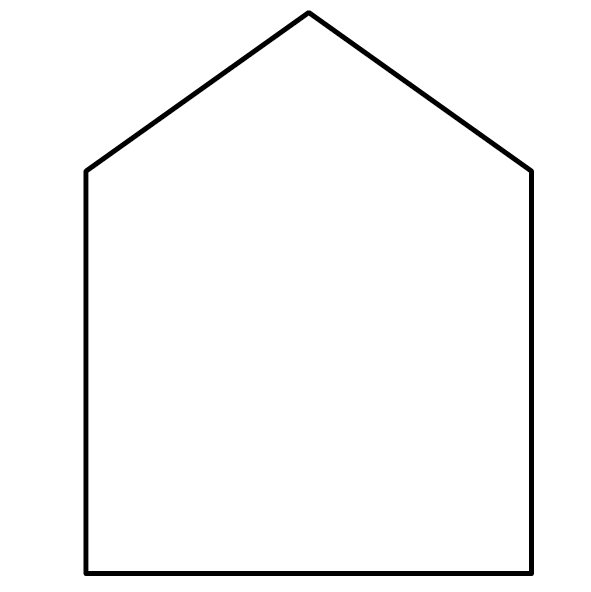 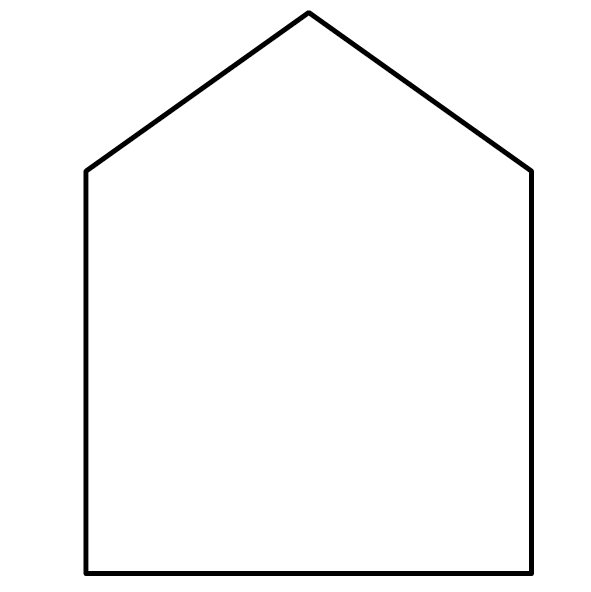 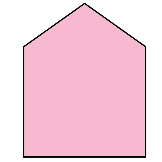 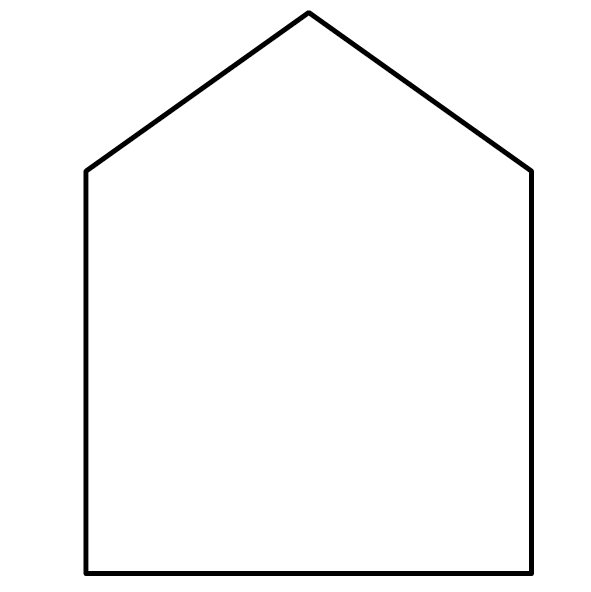 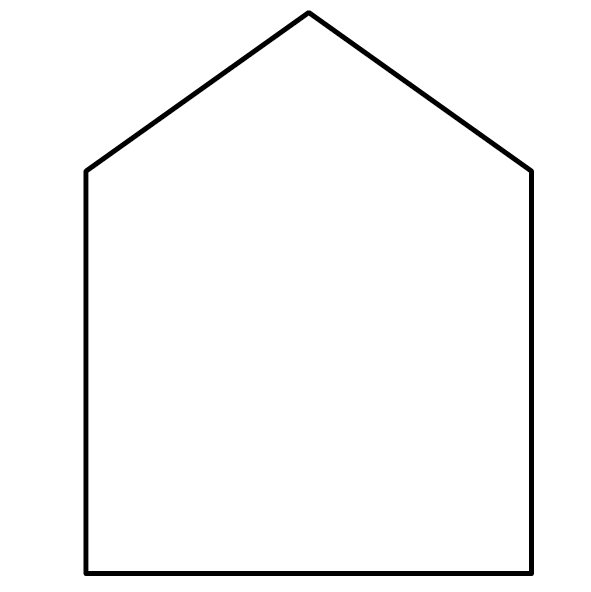 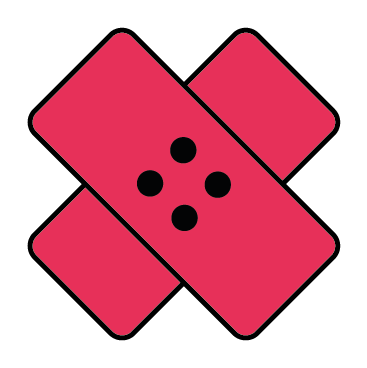 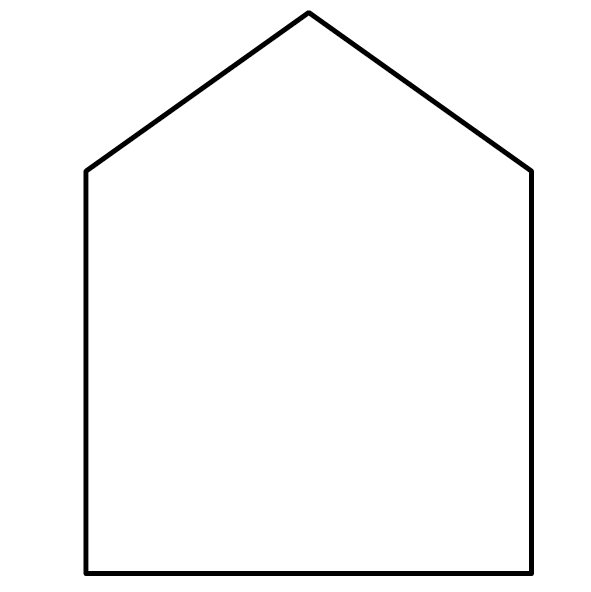 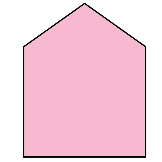 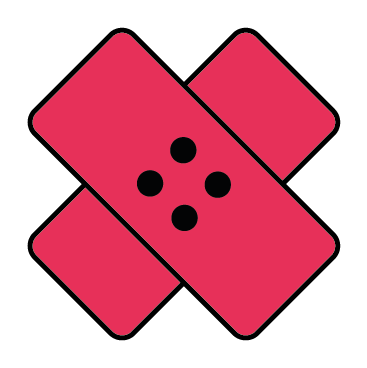 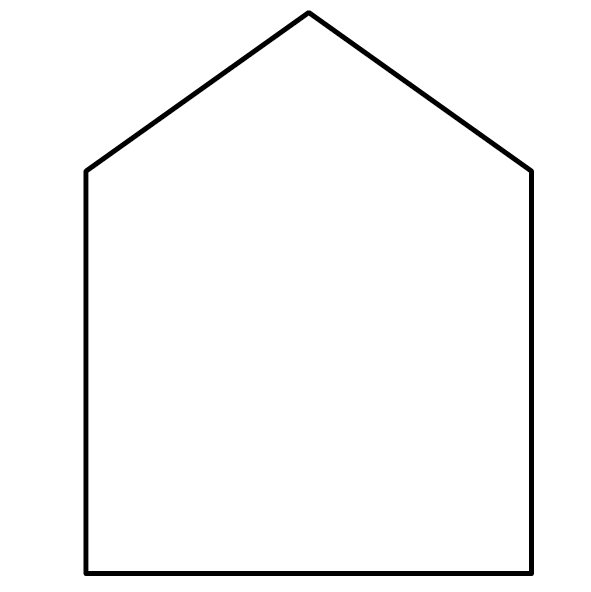 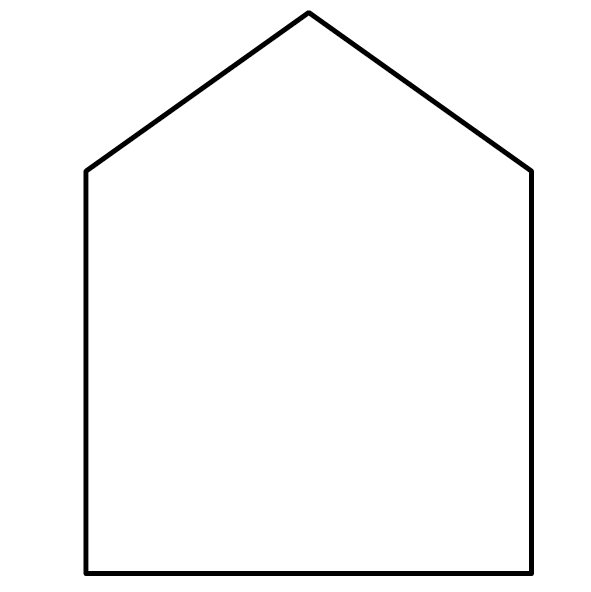 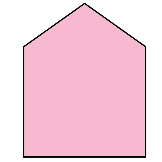 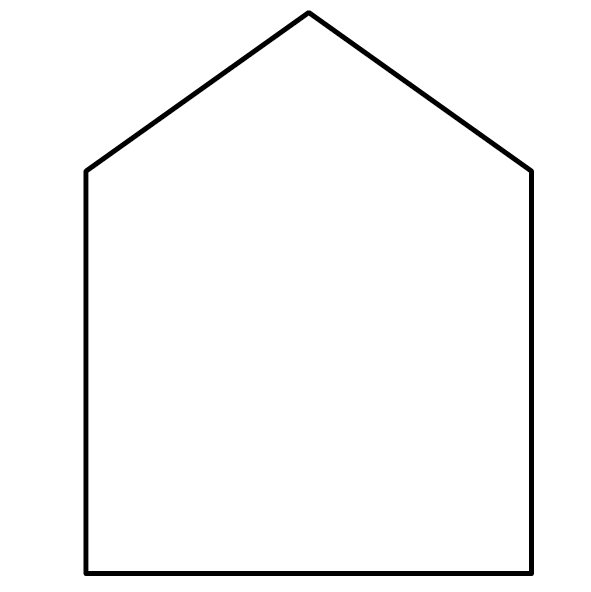 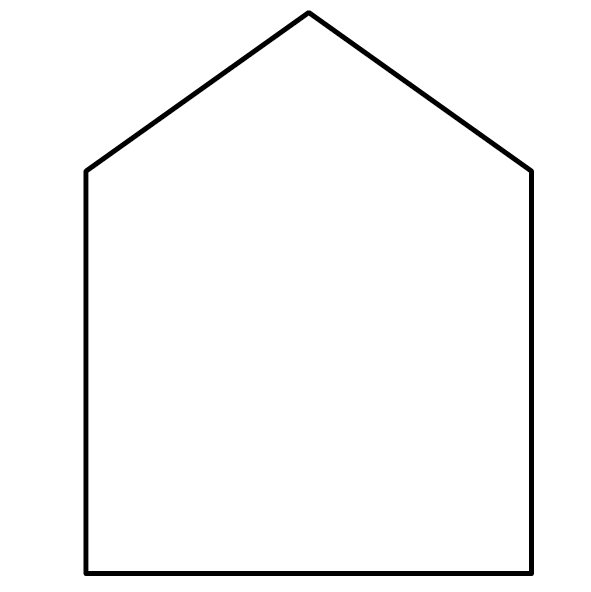 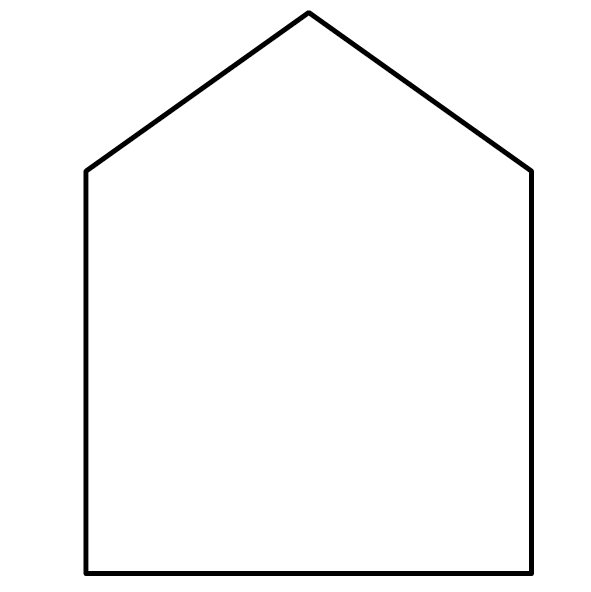 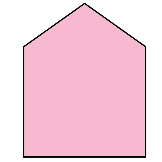 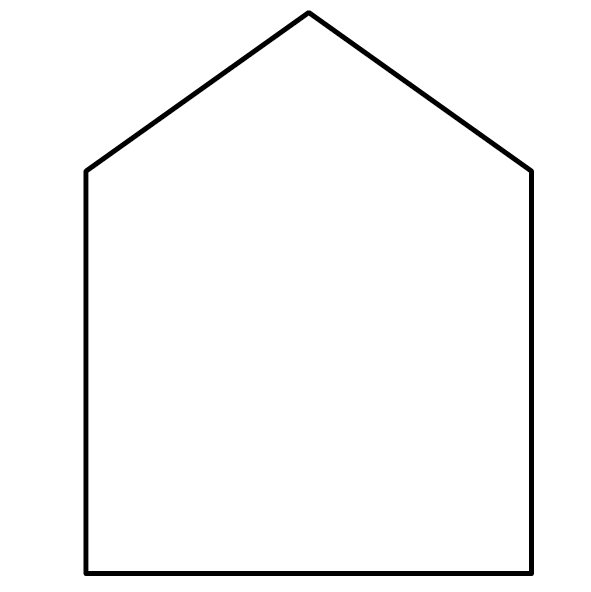 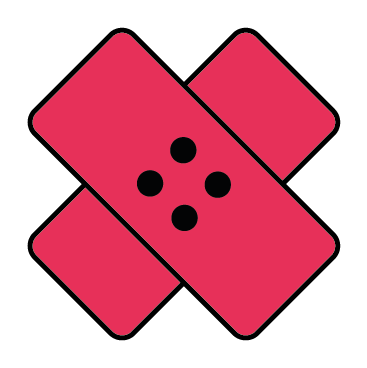 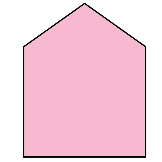 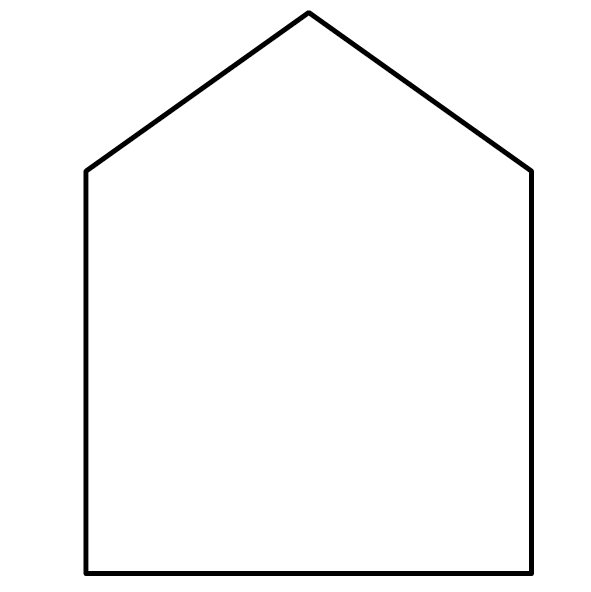 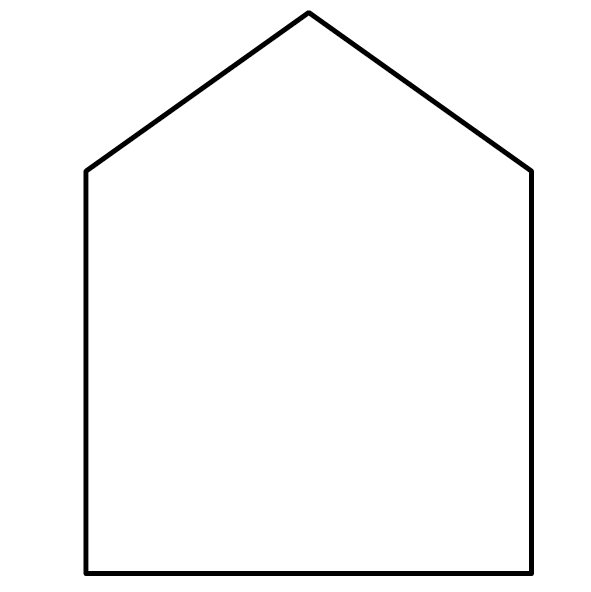 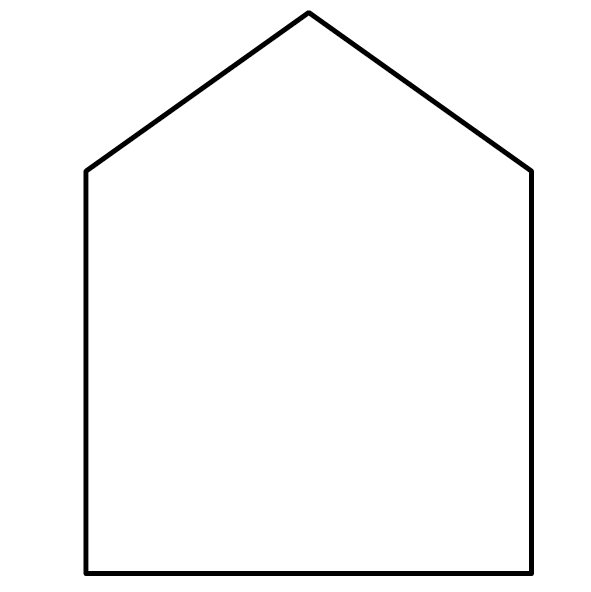 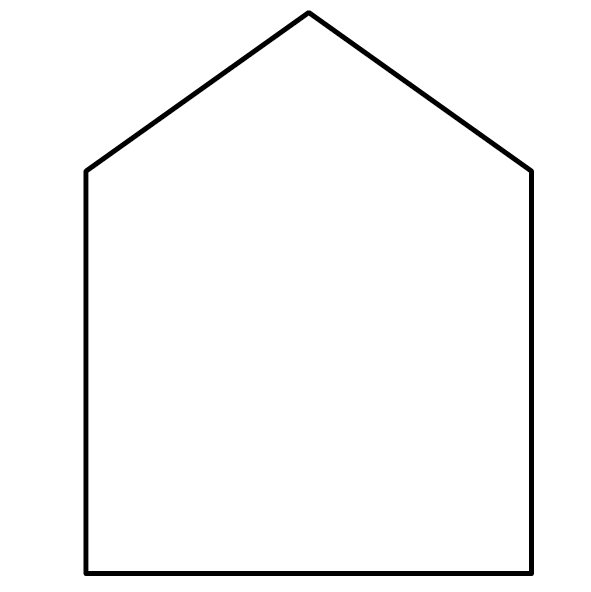 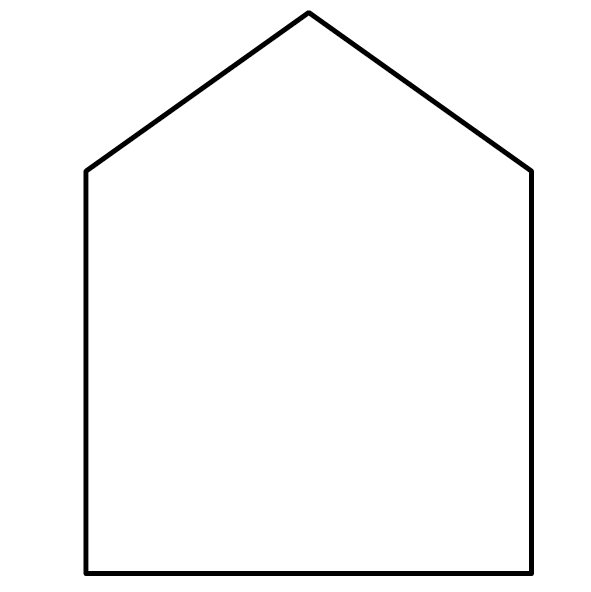 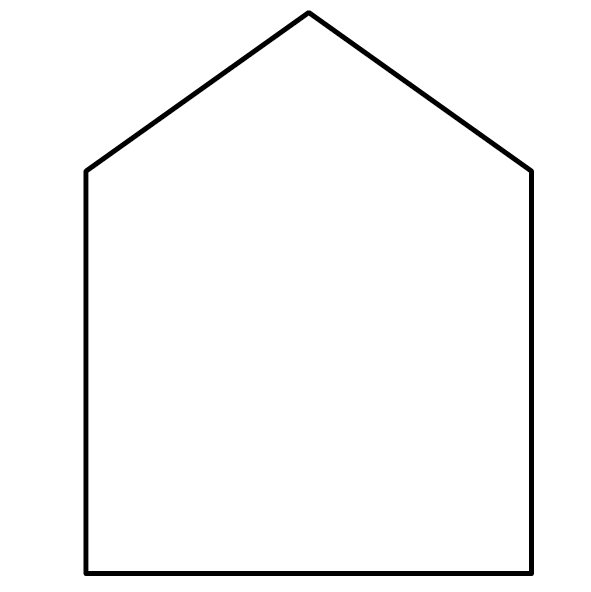 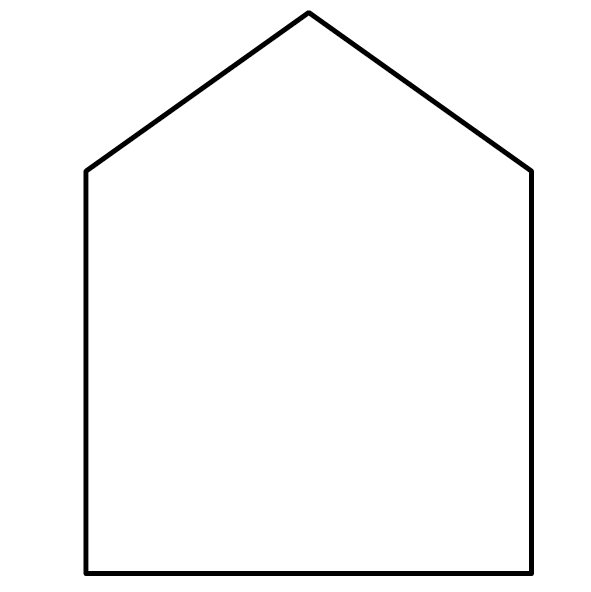 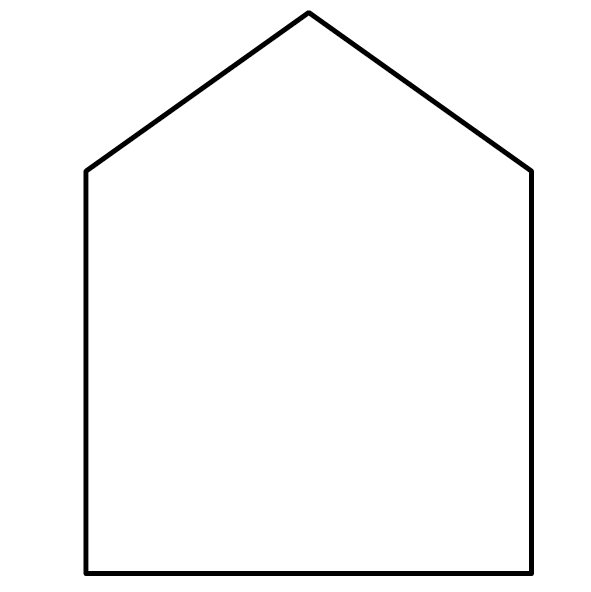 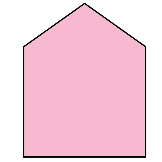 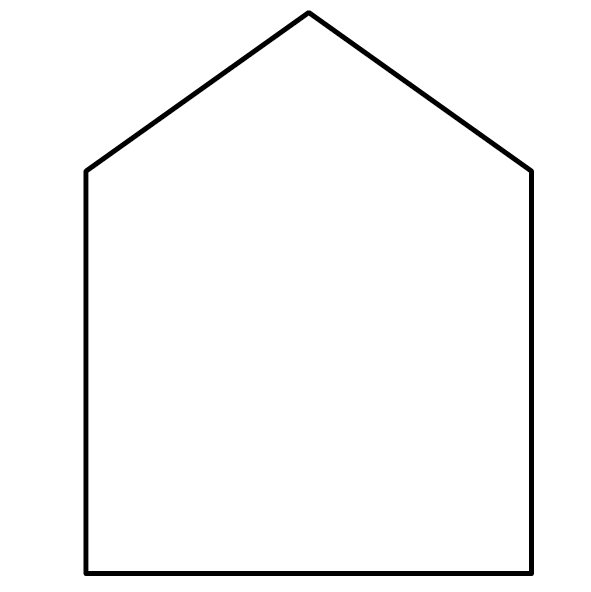 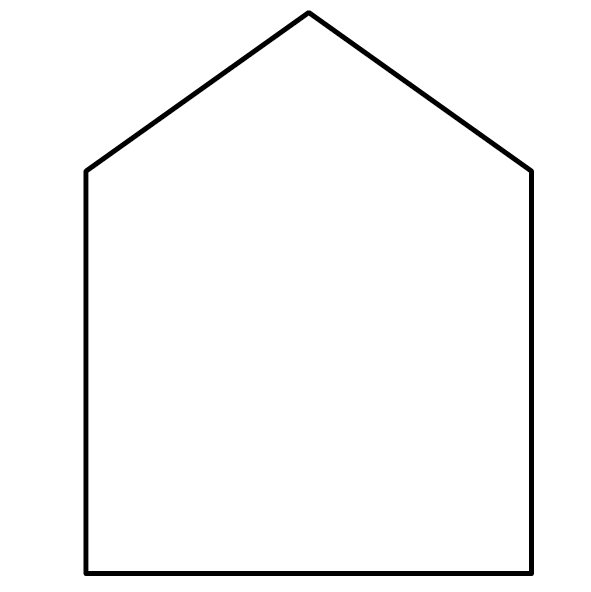 Struggle to pay
Expensive to heat
10
How can we make this happen?
How should we do it?
What do we need to do?
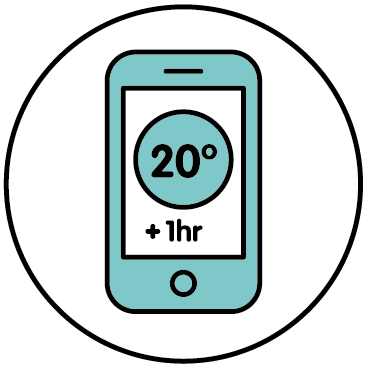 Make low carbon heating great 
(like Electric Vehicles)
Give business a reason to innovate:a carbon MOT for your home?
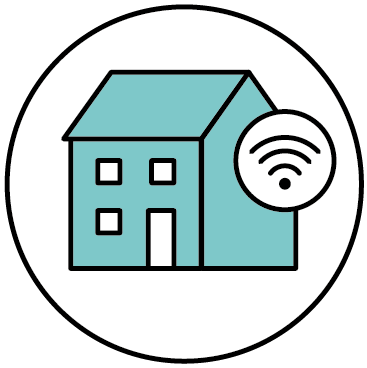 Check solutions work well for people
Create Living Labs to test and learn
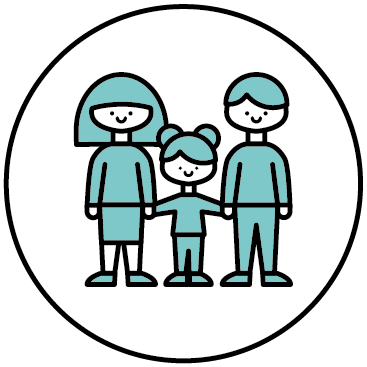 Make sure everyone can enjoy the benefits
Make it affordable with funding and finance
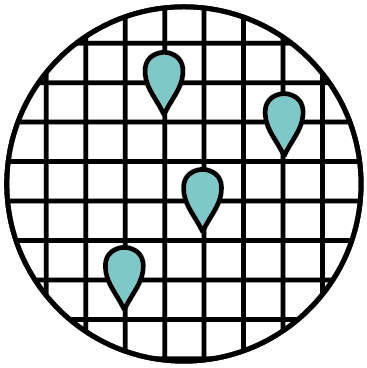 Help people choose what’s right for them
Make sure each local area has a plan
11
Matthew Lipson
matthew.Lipson@es.catapult.org.uk